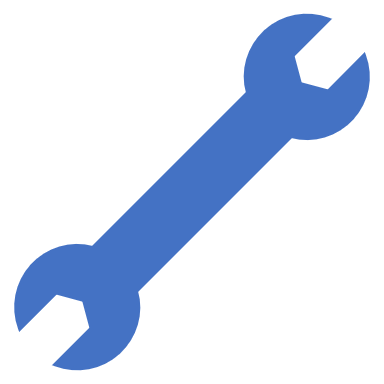 Single-Family Projects
AHTF Home Repair Set-up Training
The Process
The Process (continued)
AHTF Home Repair funds may ONLY be used to:
Bring a home up to MHS
Install accessibility improvements
Make allowed optional improvements

Other funding sources can be used alongside AHTF to cover cost in excess of cap: Weatherization, CHDO Proceeds, etc.
Learning Opportunities
This Photo by Unknown Author is licensed under CC BY-SA
Learning Opportunities continued…
Case Study: Set-Up & PCR
Thank you!